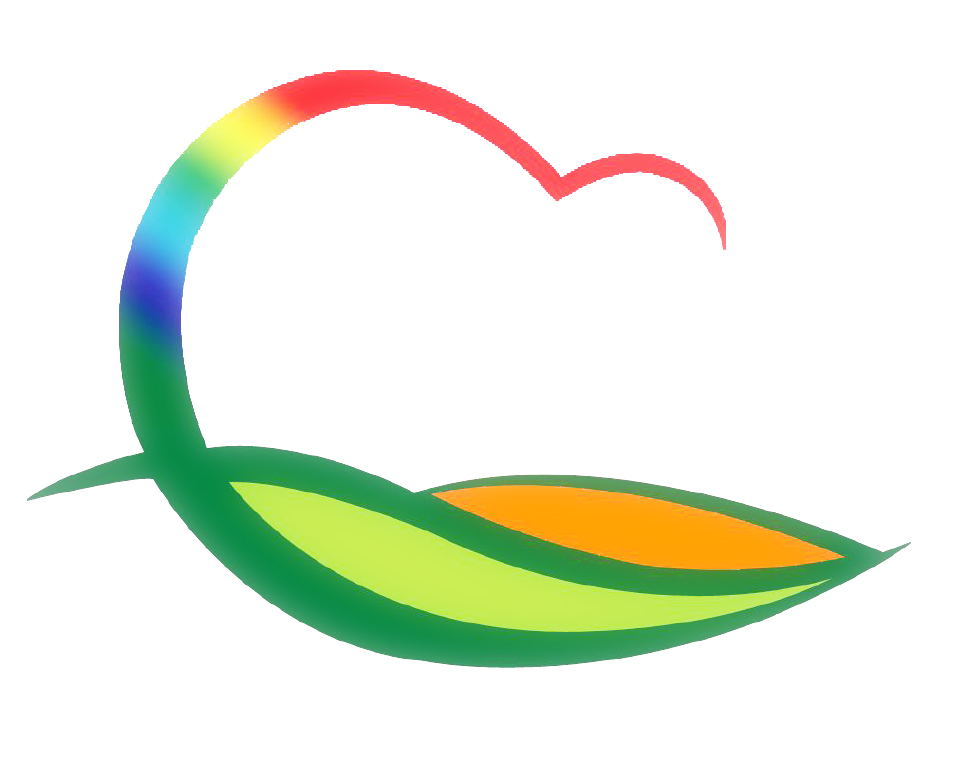 시 설 사 업 소
[Speaker Notes: 먼저, 지금의 옥천입니다.]
4-1. 노근리평화공원 교육관 단열공사 추진
3. 16.(월) ~ / 100백만원 / 창호 교체
설계업체 선정 및 계약
4-2. 영동 체육공원 조성사업 추진
3. 20.(금)  / 19,800백만원 / 실내배드민턴장(볼링장),  축구장,  씨름장  등 설치
선진지 벤치마킹 실시(거창군, 진주시)
4-3. 체육시설 기간제근로자 면접시험
면접일시 : 3. 19.(목) 14:00
모집분야 / 인원 : 체육시설 환경관리 / 3명
4-4. 송호관광지 기간제근로자 모집
3. 9.(월) ~ 3. 17.(화) / 7명
송호관광지 제초작업 및 환경정비